Писмено изваждане [pismeno izvazhdane]
Schriftlich Subtrahieren
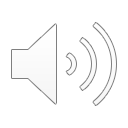 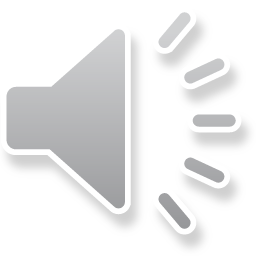 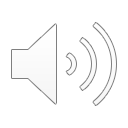 die schriftliche Subtraktion
der Subtrahend
der Minuend
die Differenz
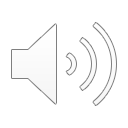 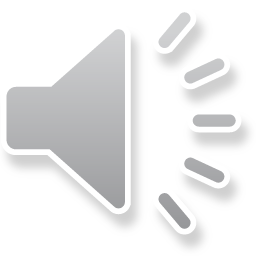 Умаляемо
[umalyaemo]
Умалител
[umalitel]
Писмено изваждане
[pismeno izvazhdane]
Разлика
[razlika]
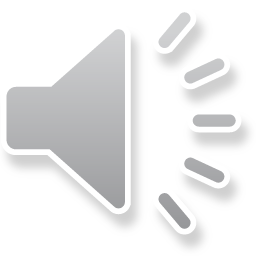 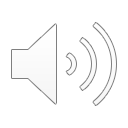 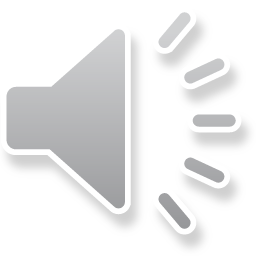 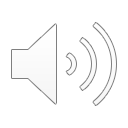 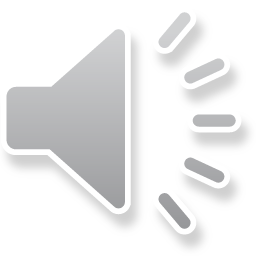 Писмено изваждане [pismeno izvazhdane]
Schriftlich Subtrahieren
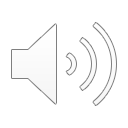 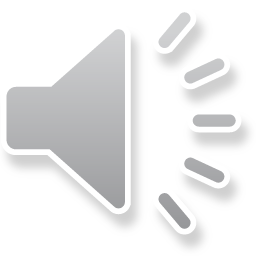 Z = Zehner
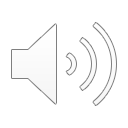 Z = десетици
[Z = desetitsi]
stellengerecht aufschreiben
E = Einer
H = Hunderter
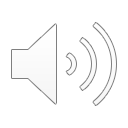 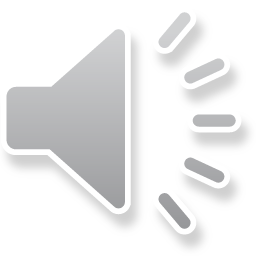 E = Eдиници
[E = edinitsi]
Записване на числата по стойности
[Zapisvane na chislata po stoinosti]
H = стотици
[H = stotitsi]
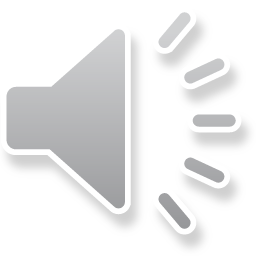 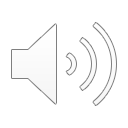 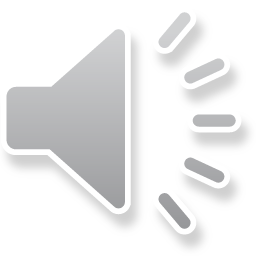 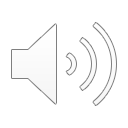 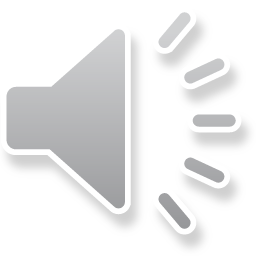 Писмено изваждане [pismeno izvazhdane]
Schriftlich Subtrahieren
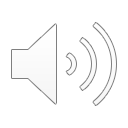 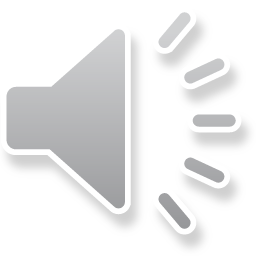 Ich schreibe die Zahlen stellengerecht untereinander:
Einer unter Einer 
Zehner unter Zehner 
Hunderter unter Hunderter
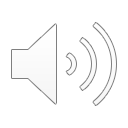 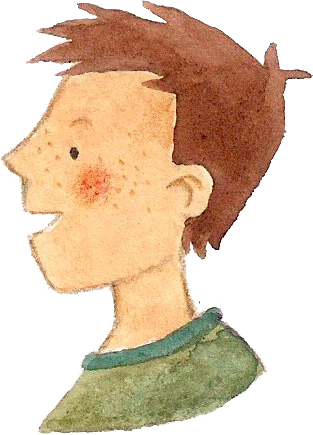 Записвам числата по стойности едно под друго:
Единици под единици
Десетици под десетици 
Стотици под стотици
[Zapisvam chistlata po stoinosti edno pod drugo:
Edinitsi pod edinitsi
Desetitsi pod desetitsi
Stotitsi pod stotitsi]
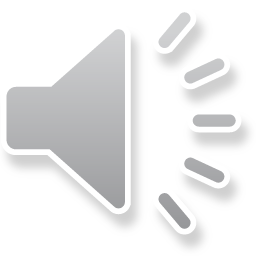 Писмено изваждане [pismeno izvazhdane]
Schriftlich Subtrahieren
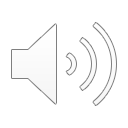 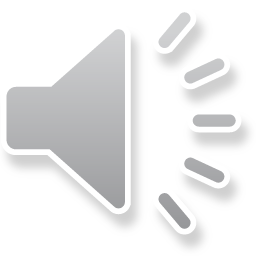 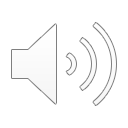 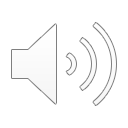 Die Hunderterstelle
Die Tausenderstelle
Die 
Einerstelle
Die 
Zehnerstelle
H Z E
2 5 6
die dreistellige Zahl
Die Zahl hat vier Stellen.
Die Zahl hat drei Stellen.
die vierstellige Zahl
Числото има четири цифри.
[Chisloto ima chetiri tsifri.]
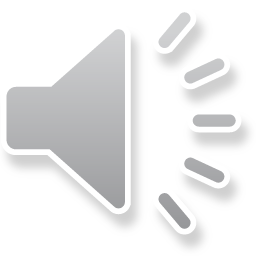 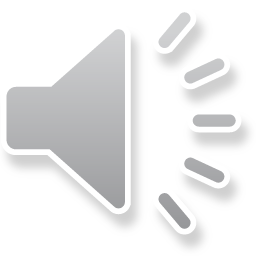 Трицифрено число
[Tritsifreno chislo]
Четирицифрено число
[Chetiritsifreno chislo]
Числото има три цифри.
[Chisloto ima tri tsifri.]
Позиция на стотиците
[Pozitsiya na stotitsite]
Позиция на хилядните
[Pozitsiya na hilyadnite]
Позиция на единиците
[Pozitsiya na edinitsite]
Позиция на десетиците
[Pozitsiya na desetitsite]
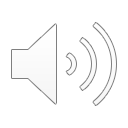 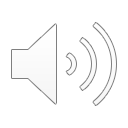 T H Z E
3 2 5 6
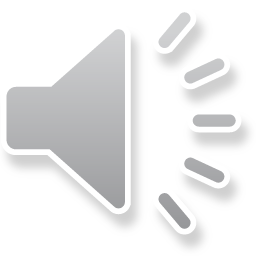 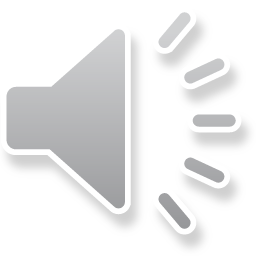 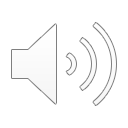 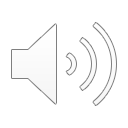 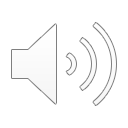 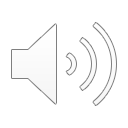 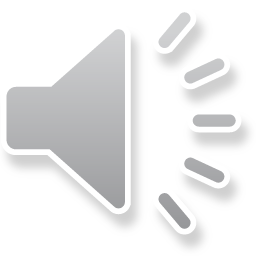 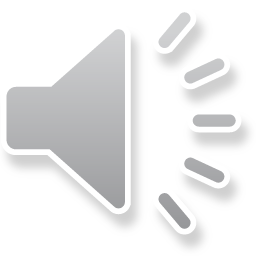 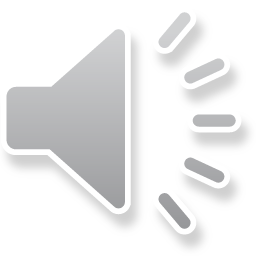 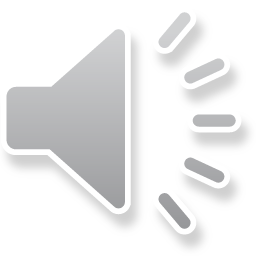 Писмено изваждане [pismeno izvazhdane]
Schriftlich Subtrahieren
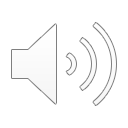 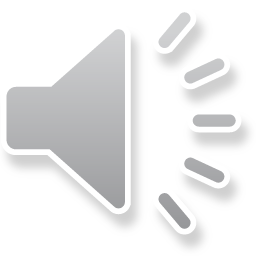 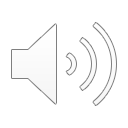 Ich entbündele einen Hunderter in 10 Zehner.
Ich verschiebe die 10 Zehner in die Zehnerspalte.
das Entbündeln
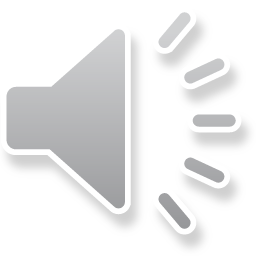 Разкриване
[Razkrivane]
Разкривам една стотица в 10 десетици.
[Razkrivam edna stotitsa v 10 desetitsi.]
Премествам 10-те десетици в колоната на десетиците.
[Premestvam 10-te desetitsi v kolonata na desetitsite.]
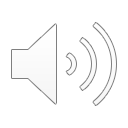 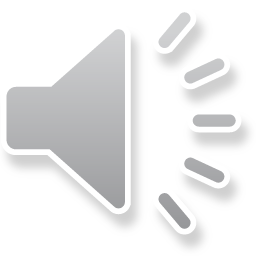 + 10 Z
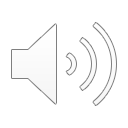 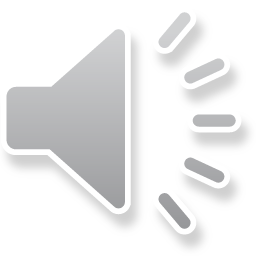 Писмено изваждане [pismeno izvazhdane]
Schriftlich Subtrahieren
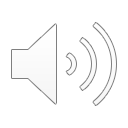 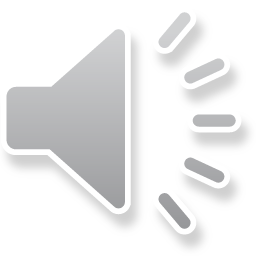 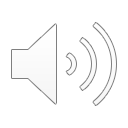 Von 3 weiter bis 6 sind 3. Schreibe 3.
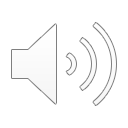 Auffüllen
Запълване
[Zapulvane]
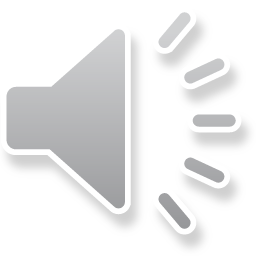 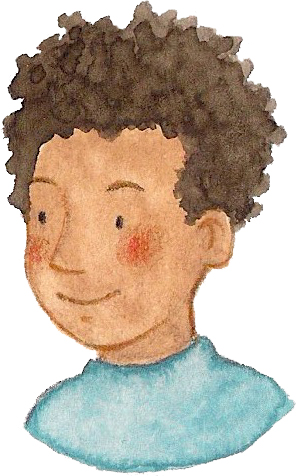 От 3 до 6 има 3.
Записвам 3.
[Ot 3 do 6 ima 3.
Zapisvam 3.]
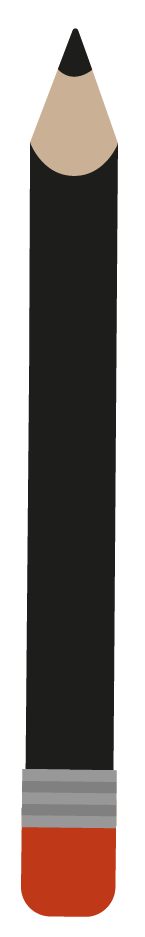 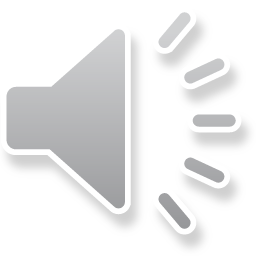 Писмено изваждане [pismeno izvazhdane]
Schriftlich Subtrahieren
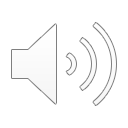 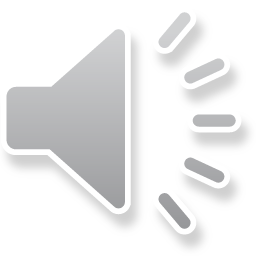 Von 4 weiter bis 2 geht nicht. Von 4 weiter bis 12 sind 8. Schreibe 8 und übertrage 1.
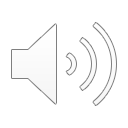 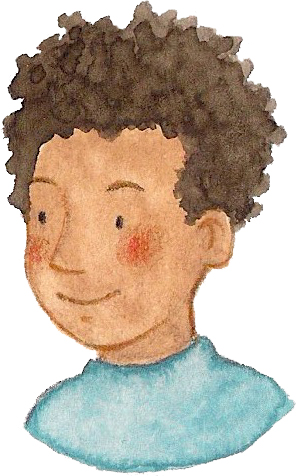 От 4 до 2 не става.
От 4 до 12 има 8.
Записвам 8 и пренасям 1.
[Ot 4 do 2 ne stava.
Ot 4 do 12 ima 8.
Zapisvam 8 i prenasyam 1.]
1
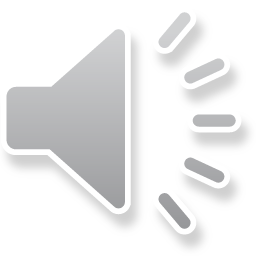 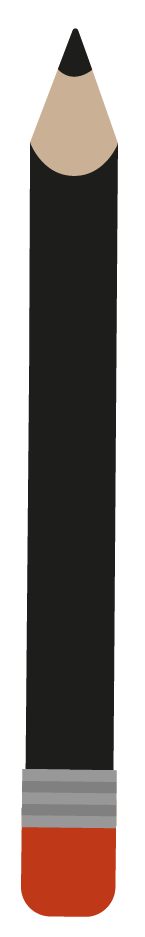 Писмено изваждане [pismeno izvazhdane]
Schriftlich Subtrahieren
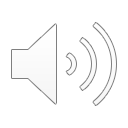 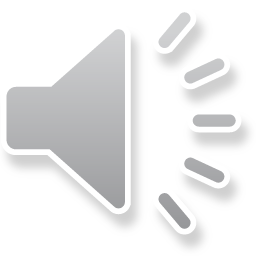 Von 6 weiter bis 7 ist 1. 
Schreibe 1.
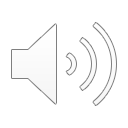 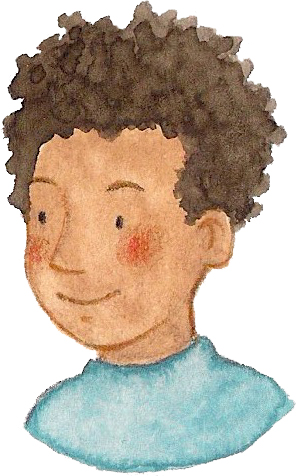 От 6 до 7 има 1.
Записвам 1.
[Ot 6 do 7 ima 1.
Zapisvam 1.]
1
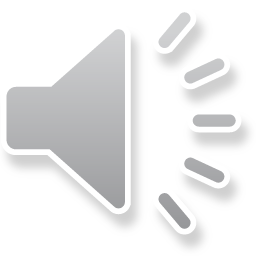 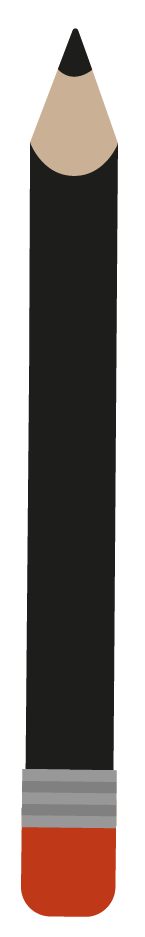 Писмено изваждане [pismeno izvazhdane]
Schriftlich Subtrahieren
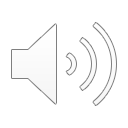 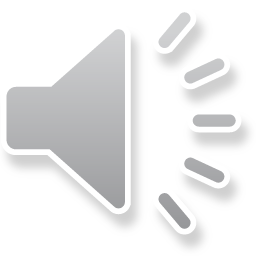 Von 6 weiter bis 7 ist 1. Schreibe 1
Von 3 weiter bis 6 sind 3. Schreibe 3.
Von 4 weiter bis 2 geht nicht. Von 4 weiter bis 12 sind 8. Schreibe 8 und übertrage 1.
От 6 до 7 има 1.
Записвам 1.
[Ot 6 do 7 ima 1.
Zapisvam 1.]
От 3 до 6 има 3.
Записвам 3.
[Ot 3 do 6 ima 3.
Zapisvam 3.]
От 4 до 2 не става.
От 4 до 12 има 8.
Записвам 8 и пренасям 1.
[Ot 4 do 2 ne stava.
Ot 4 do 12 ima 8.
Zapisvam 8 i prenasyam 1.]
1
1
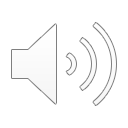 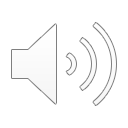 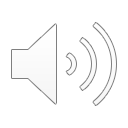 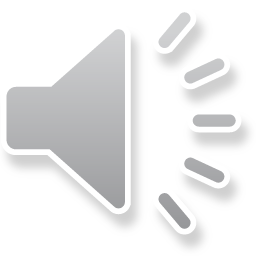 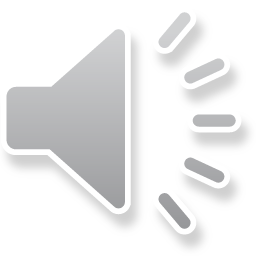 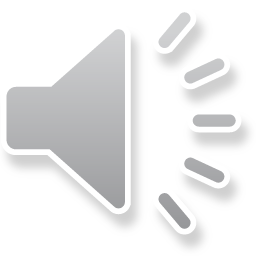 [Speaker Notes: Ohne übertrag]
Писмено изваждане [pismeno izvazhdane]
Schriftlich Subtrahieren
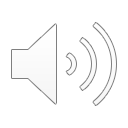 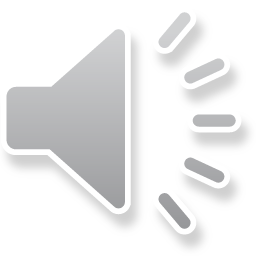 Plus-Sprechweise
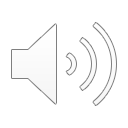 3 plus wie viel sind 6? 
Das sind 3, schreibe 3.
Entbündeln
Разкриване
[Razkrivane]
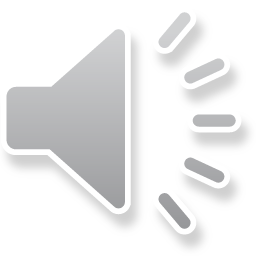 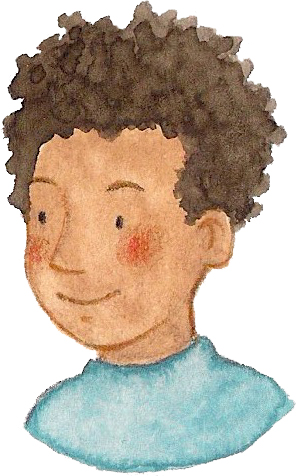 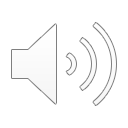 3 плюс колко е равно на 6? Отговорът е 3. Записвам 3.
[3 plyus kolko e ravno na 6? Otgovorut e 3. Zapisvam 3.]
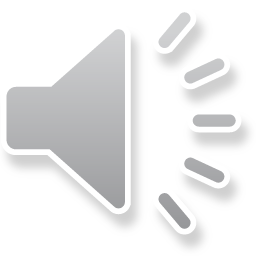 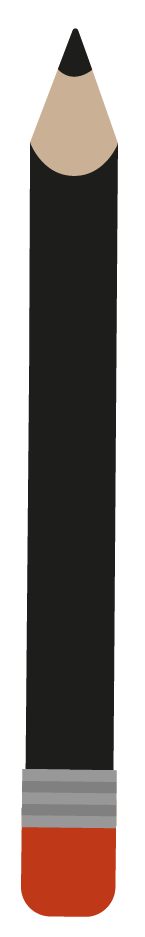 Писмено изваждане [pismeno izvazhdane]
Schriftlich Subtrahieren
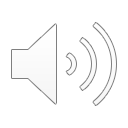 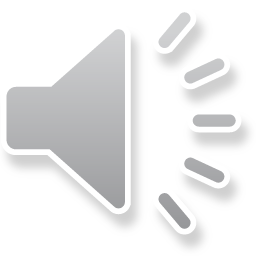 Plus-Sprechweise
4 plus wie viel sind 2? Das geht nicht, also entbündele ich einen Hunderter. 4 plus wie viel sind 12? Das sind 8, schreibe 8.
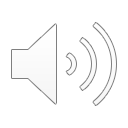 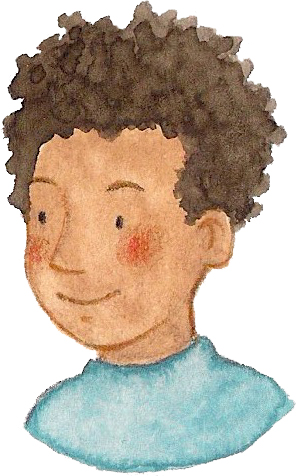 6
10
4 плюс колко е равно на 2?
Не става, затова разкривам (една стотица).
4 плюс колко е равно на 12? Отговорът е 8, записвам 8.
[4 plyus kolko e ravno na 2?
Ne stava, zatova razkrivam (edna stotitsa).
4 plyus kolko e ravno na 12? Otgovorut e 8, zapisvam 8.]
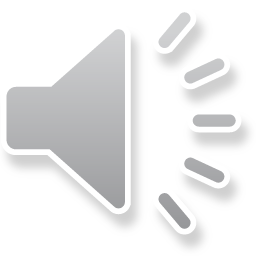 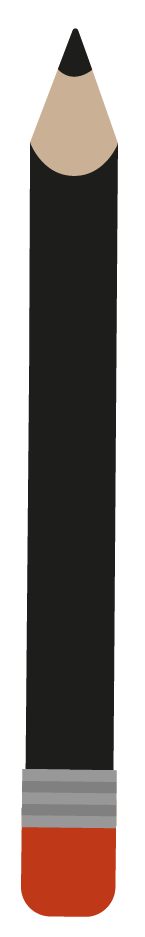 Писмено изваждане [pismeno izvazhdane]
Schriftlich Subtrahieren
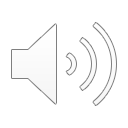 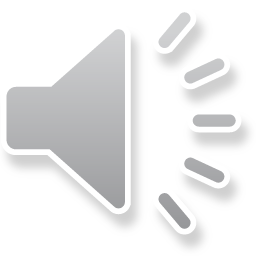 Plus-Sprechweise
5 plus wie viel sind 6? 
Das ist 1, schreibe 1.
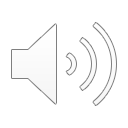 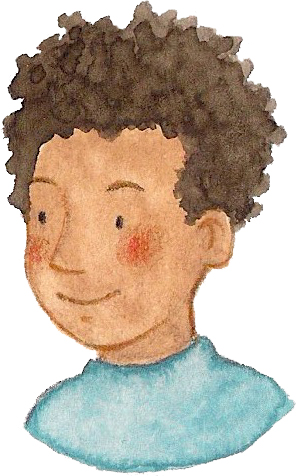 6
10
5 плюс колко е равно на 6?
Отговорът е 1, записвам 1.
[5 plyus kolko e ravno na 6?
Otgovorut e 1, zapisvam 1.]
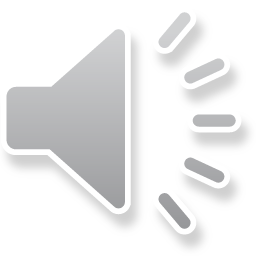 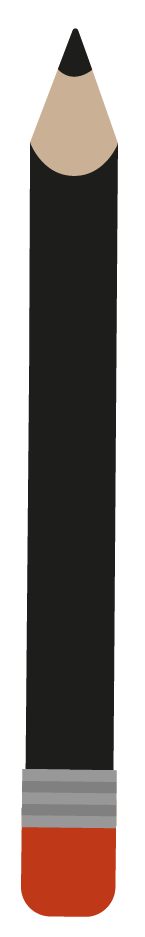 Писмено изваждане [pismeno izvazhdane]
Schriftlich Subtrahieren
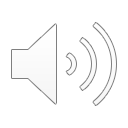 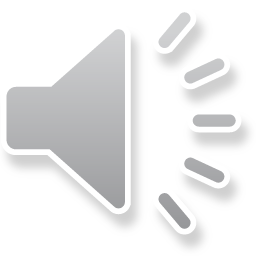 Plus-Sprechweise
10
6
10
6
Von 6 weiter bis 7 ist 1. 
Schreibe 1
3 plus wie viel sind 6? Das sind 3, schreibe 3.
4 plus wie viel sind 2? Das geht nicht, also entbündele ich einen Hunderter. 4 plus wie viel sind 12? Das sind 8, schreibe 8.
5 плюс колко е равно на 6?
Отговорът е 1, записвам 1.
[5 plyus kolko e ravno na 6?
Otgovorut e 1, zapisvam 1.]
3 плюс колко е равно на 6? Отговорът е 3. Записвам 3.
[3 plyus kolko e ravno na 6? Otgovorut e 3. Zapisvam 3.]
4 плюс колко е равно на 2?
Не става, затова разкривам (една стотица).
4 плюс колко е равно на 12? Отговорът е 8, записвам 8.
[4 plyus kolko e ravno na 2?
Ne stava, zatova razkrivam (edna stotitsa).
4 plyus kolko e ravno na 12? Otgovorut e 8, zapisvam 8.]
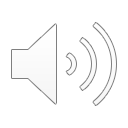 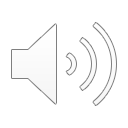 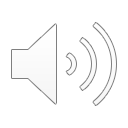 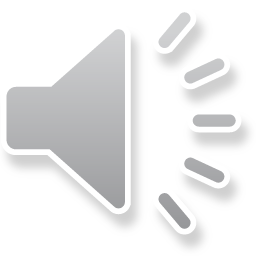 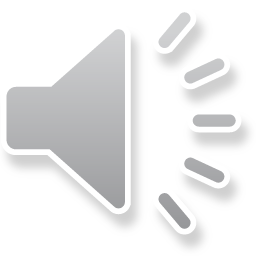 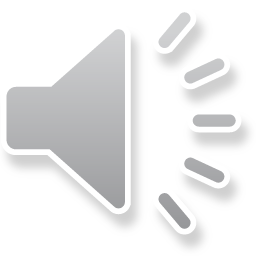 [Speaker Notes: Ohne übertrag]
Писмено изваждане [pismeno izvazhdane]
Schriftlich Subtrahieren
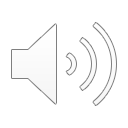 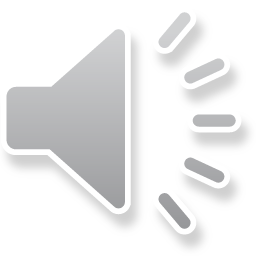 Minus-Sprechweise
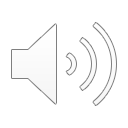 6 minus 3 gleich 3. Schreibe 3.
Entbündeln
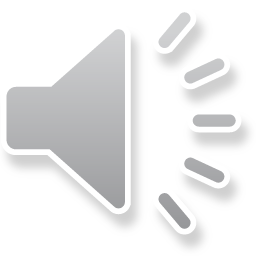 Разкриване
[Razkrivane]
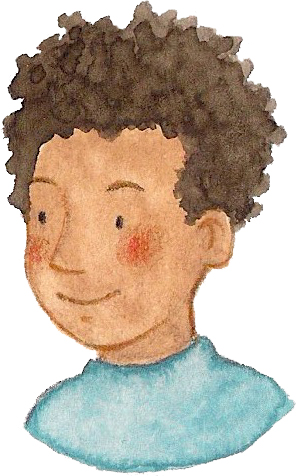 6 минус 3 е равно на 3, записвам 3.
[6 minus 3 e ravno na 3, zapisvam 3.]
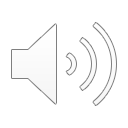 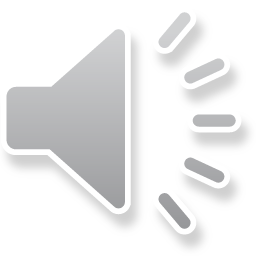 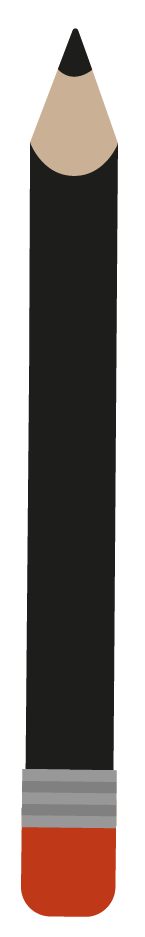 Писмено изваждане [pismeno izvazhdane]
Schriftlich Subtrahieren
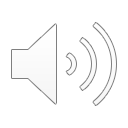 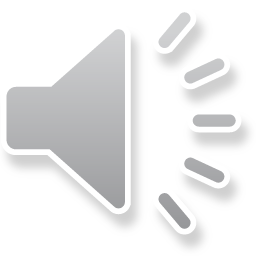 Minus-Sprechweise
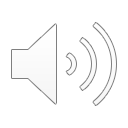 2 minus 4 geht nicht, also entbündele ich einen Hunderter. 12 minus 4 gleich 8. Schreibe 8.
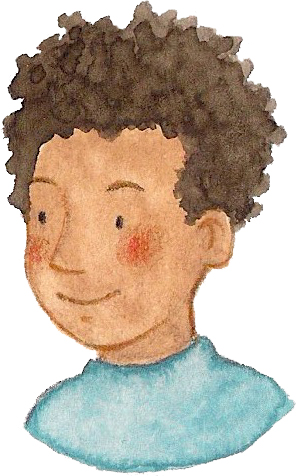 6
10
2 минус 4 не става, затова разкривам (една стотица). 12 минус 4 е равно на 8, записвам 8.
[2 minus 4 ne stava, zatova razkrivam (edna stotitsa). 12 minus 4 e ravno na 8, zapisvam 8.]
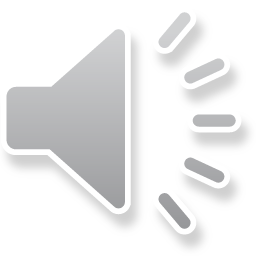 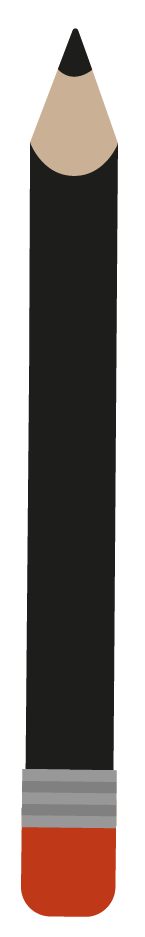 Писмено изваждане [pismeno izvazhdane]
Schriftlich Subtrahieren
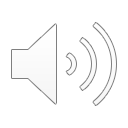 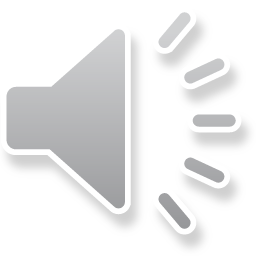 Minus-Sprechweise
6 minus 5 gleich 1. Schreibe 1.
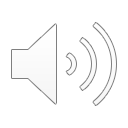 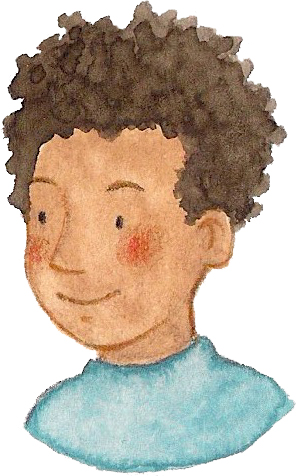 6
10
6 минус 5 е равно на 1, записвам 1.
[6 minus 5 e ravno na 1, zapisvam 1.]
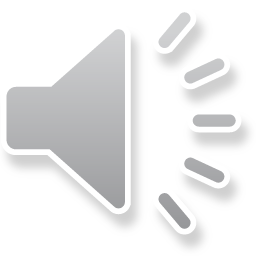 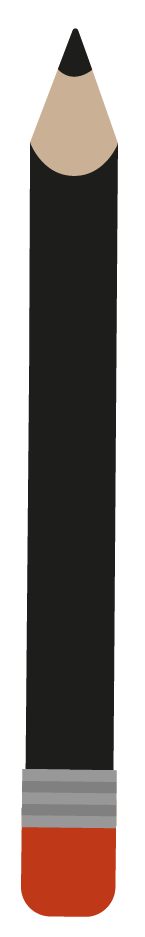 Писмено изваждане [pismeno izvazhdane]
Schriftlich Subtrahieren
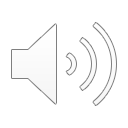 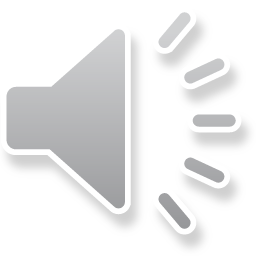 Minus-Sprechweise
10
6
10
6
6 minus 5 gleich 1. Schreibe 1
6 minus 3 gleich 3. Schreibe 3.
2 minus 4 geht nicht, also entbündele ich einen Hunderter. 12 minus 4 gleich 8. Schreibe 8.
6 минус 3 е равно на 3, записвам 3.
[6 minus 3 e ravno na 3, zapisvam 3.]
6 минус 5 е равно на 1, записвам 1.
[6 minus 5 e ravno na 1, zapisvam 1.]
2 минус 4 не става, затова разкривам (една стотица). 12 минус 4 е равно на 8, записвам 8.
[2 minus 4 ne stava, zatova razkrivam (edna stotitsa). 12 minus 4 e ravno na 8, zapisvam 8.]
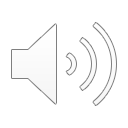 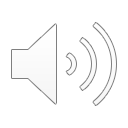 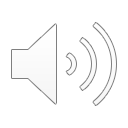 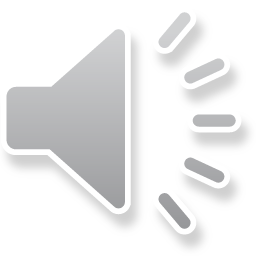 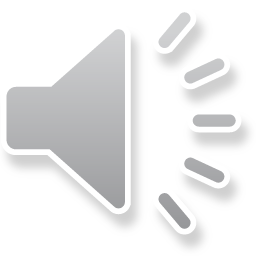 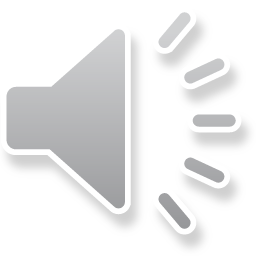 [Speaker Notes: Ohne übertrag]
Писмено изваждане [pismeno izvazhdane]
Schriftlich Subtrahieren
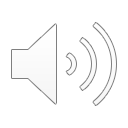 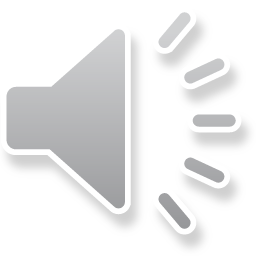 Plus-Sprechweise
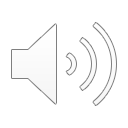 3 plus wie viel sind 6? Das sind 3. Schreibe 3.
Erweitern
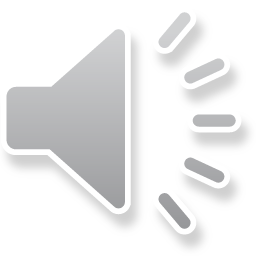 Разширяване
[Razshiryavane]
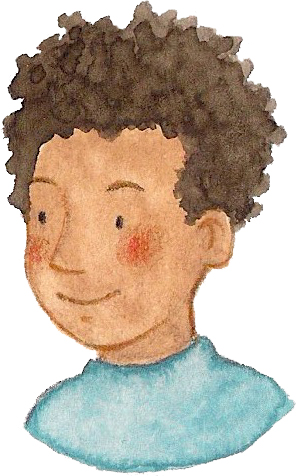 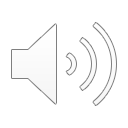 3 плюс колко е равно на 6? Отговорът е 3, записвам 3.
[3 plyus kolko e ravno na 6? Otgovorut e 3, zapisvam 3.]
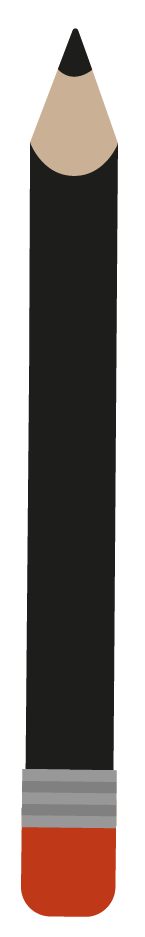 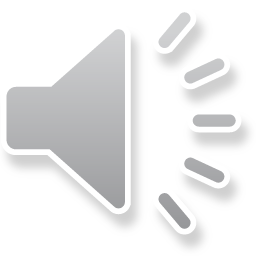 Писмено изваждане [pismeno izvazhdane]
Schriftlich Subtrahieren
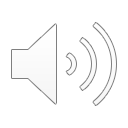 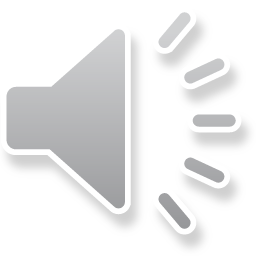 Plus-Sprechweise
4 plus wie viel sind 2? Das geht nicht, also erweitere ich die obere Zahl um 10 Zehner und die untere Zahl um 1 Hunderter. 4 plus wie viel sind 12? Das sind 8, schreibe 8.
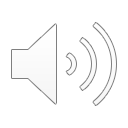 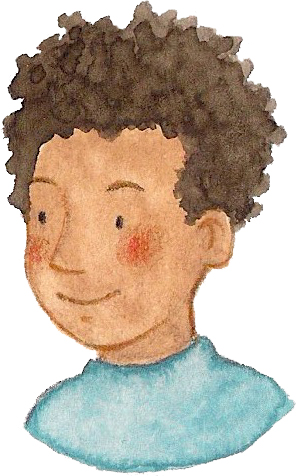 10
4 плюс колко е равно на 2?
Не става, затова разширявам (горното число с 10 десетици и долното число с 1 стотица).
4 плюс колко е равно на 12? Отговорът е 8, записвам 8.
[4 plyus kolko e ravno na 2?
Ne stava, zatova razshiryavam (gornoto chislo s 10 desetitsi i dolnoto chislo s 1 stotitsa). 4 plyus kolko e ravno na 12? Otgovorut e 8, zapisvam 8.]
1
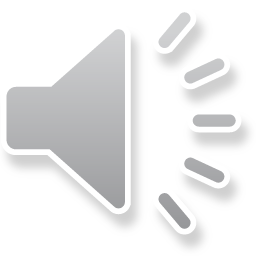 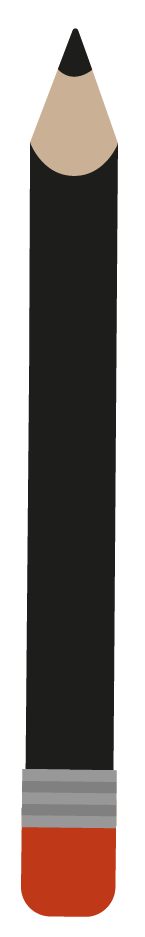 Писмено изваждане [pismeno izvazhdane]
Schriftlich Subtrahieren
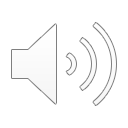 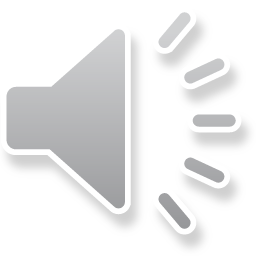 Plus-Sprechweise
6 plus wie viel sind 7? 
Das ist 1, schreibe 1.
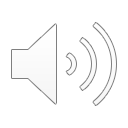 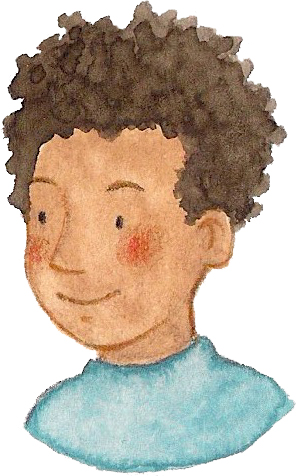 10
6 плюс колко е равно на 7?
Отговорът е 1, записвам 1.
[6 plyus kolko e ravno na 7?
Otgovorut e 1, zapisvam 1.]
1
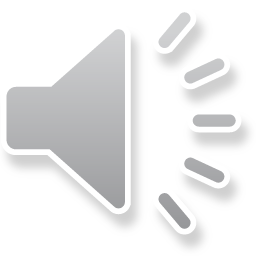 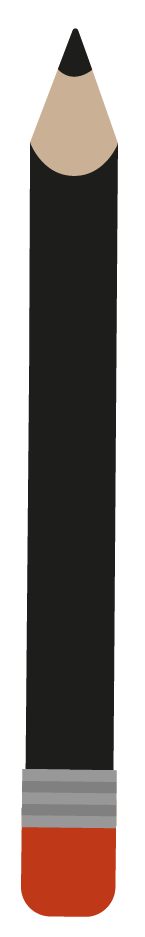 Писмено изваждане [pismeno izvazhdane]
Schriftlich Subtrahieren
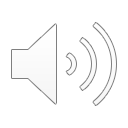 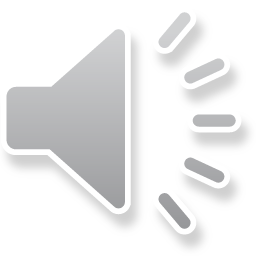 Plus-Sprechweise
10
10
6 plus wie viel sind 7? Das ist 1. Schreibe 1.
3 plus wie viel sind 6? Das sind 3, schreibe 3.
4 plus wie viel sind 2? Das geht nicht, also erweitere ich. 4 plus wie viel sind 12? Das sind 8, schreibe 8.
3 плюс колко е равно на 6? Отговорът е 3, записвам 3.
[3 plyus kolko e ravno na 6? Otgovorut e 3, zapisvam 3.]
6 плюс колко е равно на 7?
Отговорът е 1, записвам 1.
[6 plyus kolko e ravno na 7?
Otgovorut e 1, zapisvam 1.]
4 плюс колко е равно на 2?
Не става, затова разширявам.
4 плюс колко е равно на 12? Отговорът е 8, записвам 8.
[4 plyus kolko e ravno na 2?
Ne stava, zatova razshiryavam. 4 plyus kolko e ravno na 12? Otgovorut e 8, zapisvam 8.]
1
1
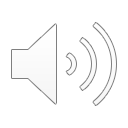 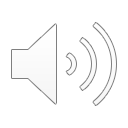 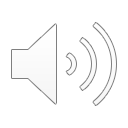 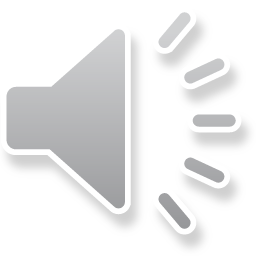 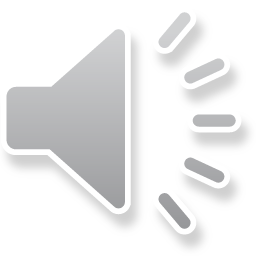 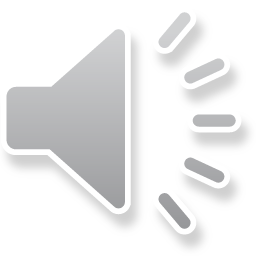 [Speaker Notes: Ohne übertrag]
Писмено изваждане [pismeno izvazhdane]
Schriftlich Subtrahieren
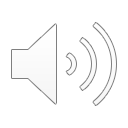 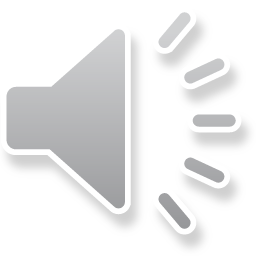 Minus-Sprechweise
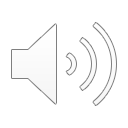 6 minus 3 gleich 3. Schreibe 3.
Erweitern
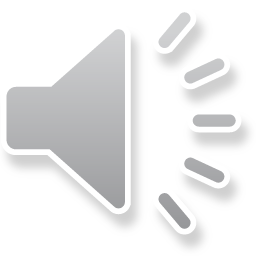 Разширяване
[Razshiryavane]
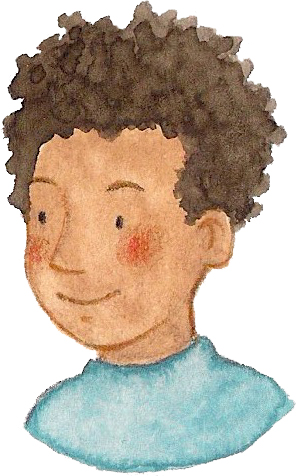 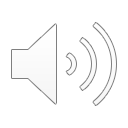 6 минус 3 е равно на 3, записвам 3.
[6 minus 3 e ravno na 3, zapisvam 3.]
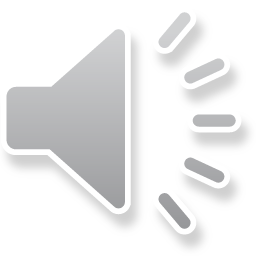 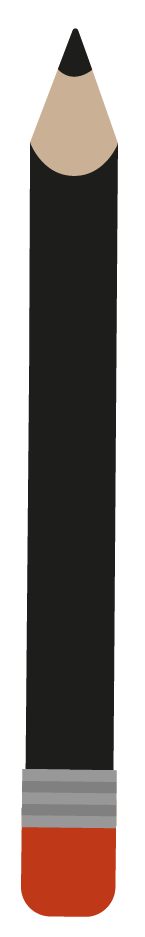 Писмено изваждане [pismeno izvazhdane]
Schriftlich Subtrahieren
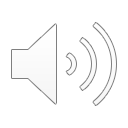 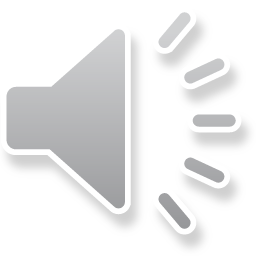 Minus-Sprechweise
2 minus 4 geht nicht, also erweitere ich (die obere Zahl um 10 Zehner und die untere Zahl um 1 Hunderter) . 
12 minus 4 gleich 8, schreibe 8.
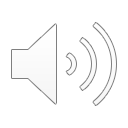 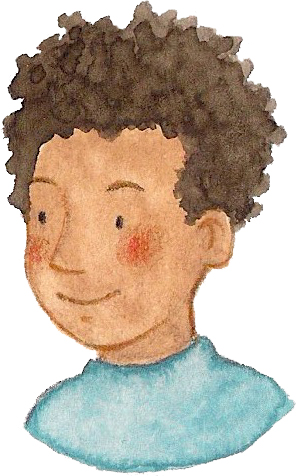 10
2 минус 4 не става, затова разширявам (горното число с 10 десетици и долното число с една стотица). 12 минус 4 е равно на 8, записвам 8.
[2 minus 4 ne stava, zatova razshiryavam (gornoto chislo s 10 desetitsi i dolnoto chislo s edna stotitsa). 12 minus 4 e ravno na 8, zapisvam 8.]
1
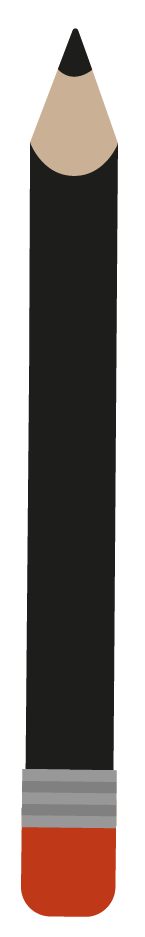 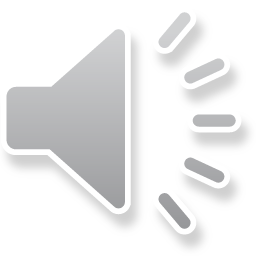 Писмено изваждане [pismeno izvazhdane]
Schriftlich Subtrahieren
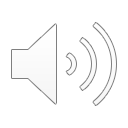 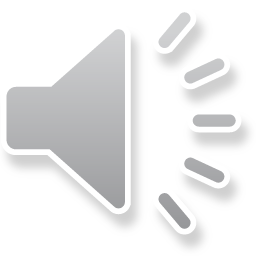 Minus-Sprechweise
7 minus 6 gleich 1, schreibe 1.
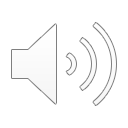 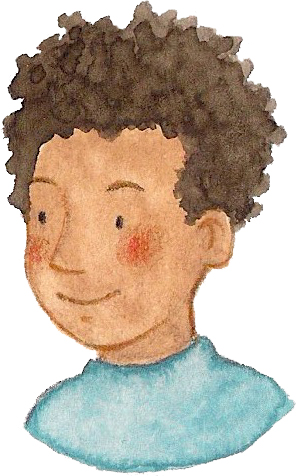 10
7 минус 6 е равно на 1, записвам 1.
[7 minus 6 e ravno na 1, zapisvam 1.]
1
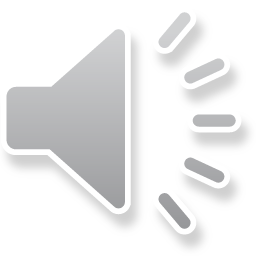 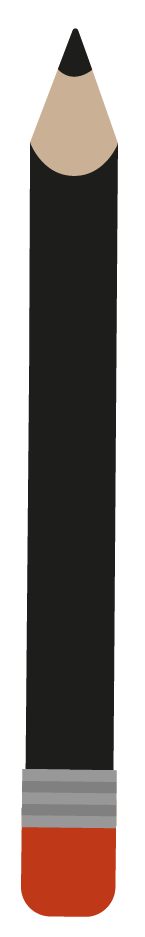 Писмено изваждане [pismeno izvazhdane]
Schriftlich Subtrahieren
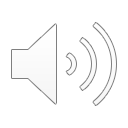 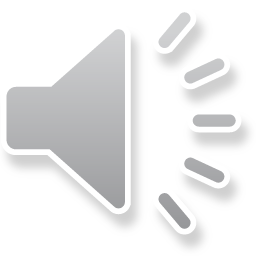 Minus-Sprechweise
10
10
7 minus 6 gleich 1, schreibe 1.
6 minus 3 gleich 3.  Schreibe 3.
2 minus 4 geht nicht, also erweitere ich. 
12 minus 4 gleich 8, schreibe 8.
7 минус 6 е равно на 1, записвам 1.
[7 minus 6 e ravno na 1, zapisvam 1.]
6 минус 3 е равно на 3, записвам 3.
[6 minus 3 e ravno na 3, zapisvam 3.]
2 минус 4 не става, затова разширявам. 12 минус 4 е равно на 8, записвам 8.
[2 minus 4 ne stava, zatova razshiryavam. 12 minus 4 e ravno na 8, zapisvam 8.]
1
1
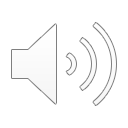 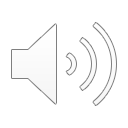 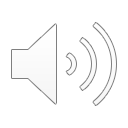 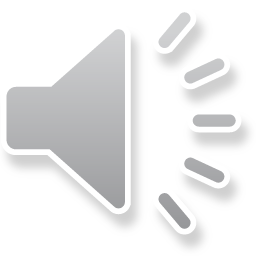 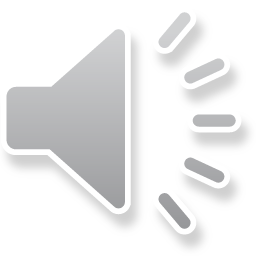 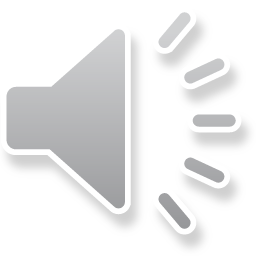 [Speaker Notes: Ohne übertrag]